Kulturgeschichte des Denkens über die Wirtschaft II
Neue Neoklassik: Wissenschaftstheoretische Herausbildung und neoklassisches Standardmodell 
Christian Grimm
Agenda
1.Dogmengeschichtliche Einordnung
2.Neoklassik als Wissenschaftskultur
3.Neoklassisches Standardmodell
3.1 Allgemeine Klassifizierung
3.2 Allgemeine Gleichgewichtstheorie - Analysen der Teilmärkte
4.Kulturgeschichtliche Bedeutung der neuen Neoklassik
2
1.Dogmengeschichtliche Einordnung
Infolge der Weltwirtschaftskrise 1929 Beginn der keynesianischen Epoche auf ökonomietheoretischer und wirtschaftspolitischer Ebene
Ökonomik: „General Theory“ (1936) als Ausgangspunkt des originären Keynesianismus, jedoch Herausbildung mehrerer Interpretationsströmungen 
Politische Philosophie: Wirtschaftspolitisches Konzept vom Ende des 2.Weltkriegs bis in die 1970er Jahre (Golden Age of Capitalism)
Neoklassische „Renaissance“ in der zweiten Hälfte des 20. Jhd.
Parallel zur neoliberalen Wende in der Wirtschaftspolitik, Etablierung eines neoklassischen Mainstreams in der Ökonomik
Dichotomie: Mainstream-Heterodoxie-Konflikt (Rothschild 2007)
Interne Ausdifferenzierung der Neoklassik durch Entwicklung neuer Ansätze ab den 1970er Jahren
Spieltheorie, Verhaltensökonomie, Experimentelle Ökonomie, etc.
3
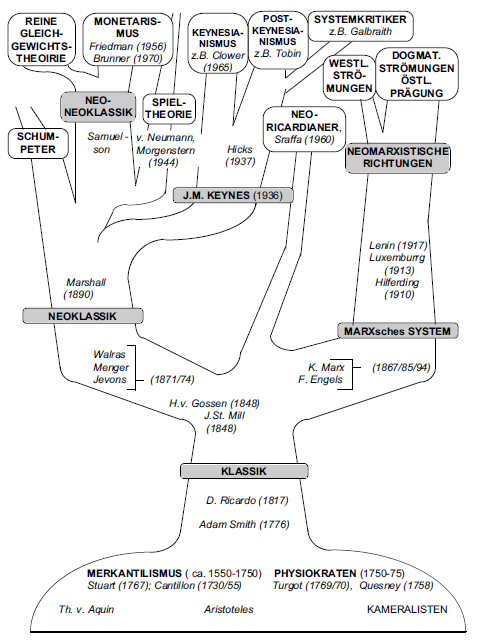 4
2.Neoklassik als Wissenschaftskultur
Ausgangspunkt: (Neoklassische) Mikroökonomie in den 1930er Jahren in Defensive
Makroökonomie im Lichte Keynes „General Theory“ 
Schritte zur Entwicklung und Konsolidierung eines neoklassischen Mainstreams
„Assimilierung“ der keynesschen Theorie
Allgemeine Gleichgewichtstheorie
Formalisierung und Mathematisierung
Sozialstrukturelle Kontextfaktoren
Monetaristische Revolution
5
Assimilierung der keynesschen Theorie
Versuch der Integration der keynesschen Ökonomik in einen formalen neoklassischen Forschungsrahmen 
IS-LM-Modell durch John Hicks (1937): Reduzierung von Keynes Theorie auf eine kurzfristige Gleichgewichtsanalyse. Instabilität der Investitionstätigkeit, Rolle der Erwartungen werden ausgeblendet
Erweiterung um neoklassischen Arbeitsmarkt durch Franco Modigliani (1944): Arbeitsmarkt bestimmt Höhe der Produktion und Beschäftigung
Weitgehende Verbreitung des Keynesian Systems durch Samuelsons Lehrbuch „Economics“ (1955)
Ergebnis wurde als Neoklassische Synthese bezeichnet
„Repeatedly throughout the book I have set forth what I call a “grand neoclassical  synthesis. This neoclassical synthesis does something equally important for the teaching of economics. It heals the breach between aggregative macroeconomics and traditional microeconomics and brings them into complementing unity“ (Samuelson 1955: 3).
6
Allgemeine Gleichgewichtstheorie
Formulierung einer Allgemeinen Gleichgewichtstheorie durch Kenneth Arrow und Gerard Debreu
„Existence of an Equilibrium for a Competitive Economy” (1954)
Frage nach der Existenz und Stabilität einer dezentralen Ökonomie
Untersuchung von gesamtwirtschaftlichen Gleichgewichtszuständen anhand mathematischer Gleichungssysteme
Gleichgewichtstheorie dient bis heute als Stabilisator und Kerngedanke der modernen VWL
Sie ist die „Magna Charta der exakten Volkswirtschaftslehre“ (Schumpeter 2009/1954: 1177).
7
Formalisierung und Mathematisierung
Zunehmender Formalisierungsgrad in ökonomischen Analysen
„While the professional journals in the field of mathematical economics grew at an unsustainably rapid rate, the American Economic Review underwent a radical change in identity. In 1940, less than 3 percent of the refereed pages of its 30th volume ventured to include rudimentary mathematical expressions. Fifty years later, nearly 40 percent of the refereed pages of the 80th volume display mathematics of a more elaborate type” (Debreu 1991: 1).
Eindeutigkeit mathematischer Formulierungen als Stärke der Ökonomik
Vernachlässigung anderer Methoden (verbale Analysen/Theorie, Fallstudien, historische Analysen)
8
Formalisierung und Mathematisierung
Beurteilung mathematischer Modellierung?
9
“Economics is not only a social science, it is a genuine science. Like the physical sciences, economics uses a methodology that produces refutable implications and tests these implications using solid statistical techniques” (Lazear 2000: 99)
“I am far from denying that in our system equilibrium analysis has a useful function to perform. But when it comes to the point where it misleads some of our leading thinkers into believing that the situation which it describes has direct relevance to the solution of practical problems, it is high time that we remember that it does not deal with the social process at all and that it is no more than a useful preliminary to the study of the main problem” (Hayek 1945: 530) 
“The complexity of human affairs, their variability and historical and cultural diversity, and the impossibility of controlled experiments prevent social studies from attaining anything comparable to the exactness of mechanical physics. In fact, the famous German physicist Max Planck, who had started his university years with a study of economics switched to physics because he regarded the subject matter of economics as too complicated for a proper scientific analysis”                                       (Rothschild 2002: 438)
10
Sozialstrukturelle Kontextfaktoren
Sozialstrukturelle Kontextfaktoren als Katalysator der neoklassischen Wissenschaftskultur
Kalter Krieg: Ideologische Distanz zu Marx und Keynes
Nobelpreis: 1969 Einrichtung des Alfred-Nobel-Gedächtnispreis für Wirtschaftswissenschaften durch Schwedische Reichsbank. Impliziert Ökonomik als „harte“ Wissenschaft
11
Monetaristische Revolution
Monetaristische Revolution von Milton Friedman
3 Theoretische Argumente gegen Keynes Theorie
Methodische Ebene: Entscheidend ist nicht die Korrektheit einzelner Modellannahmen, sondern die Prognose
„(…) the more significant the theory, the more unrealistic the assumptions“ (Friedman 1966/1953: 14).
Konsumtheorie: Permanente Einkommenshypothese legt Fokus auf lange Frist. Privater Konsum nicht vom aktuell verfügbaren, sondern vom dauerhaft erwarteten Einkommen abhängig. Einkommensverteilung oder expansive Fiskalpolitik hat keine Auswirkungen auf Konjunktur (da „permanentes“ Einkommen nicht beeinflusst wird)
Quantitätstheorie: Zentrale Rolle einer verstetigten Geldpolitik
12
3.Neoklassisches Standardmodell3.1 Allgemeine Klassifizierung
Untersuchungsebene
Grundsätzlich Mikroökonomische Basis: Wirtschaftsprozess ausgehend vom individuellen Verhalten beschrieben
Zwei Arten von Modellanalysen
Partialanalyse: Analyse des Verhaltens einzelner Wirtschaftssubjekte bzw. des Geschehens auf einem Markt
Totalanalyse (auch Allgemeine Gleichgewichtstheorie): Analyse der Volkswirtschaft als Ganzes. Gesamtwirtschaftliche Aggregation aller Marktteilnehmer (representative agents)
Untersuchungszeitraum
Langfristige Analysen (Wachstumsanalysen) 
Kurzfristige Analysen (Optimierungskalküle)
13
Allgemeine Klassifizierung
Beteiligte Akteure
Zwei Arten von Wirtschaftssubjekten: (repräsentativer) Haushalt und (repräsentatives) Unternehmen
Staat als Bereitsteller öffentlicher Güter
Ausgangsfrage der Analyse
Wie wird eine gegebene Menge an Ressourcen auf konkurrierende Verwendungsmitteln effizient verteilt?
„Economics is the science, which studies human behaviour as a relationship between ends and scarce means, which have alternative uses“                              (Robbins 1932: 15).
Zielsetzung
Optimierung (Nutzen- bzw. Gewinnmaximierung), Maximierung Wohlfahrt der Gesellschaft (Effizienz) durch optimale Ressourcenallokation
14
Allgemeine Klassifizierung
Sichtweise auf den Menschen
Mensch als rationaler Agent (Homo Oeconomicus), der unter vorgegebenen Alternativen auf Basis von Kosten-Nutzen-Überlegungen die beste Wahl zur Maximierung des eigenen Nutzens trifft
Restriktive Eigenschaften in Bezug auf Präferenzstruktur (vollständig, transitiv etc.), Informiertheit, Verhalten (Rationalität)
Weiterentwicklungen: Asymmetrische Informationen (Akerlof 1970); Kognitive Verzerrungen (Kahnemann/Tversky 1979); Arrow-Paradox (Arrow 1951)
Sichtweise auf die Marktwirtschaft
Funktionierender Marktmechanismus führt (bei Flexibilität) langfristig zum Ausgleich zwischen Angebot und Nachfrage auf allen Märkten
Ursachen von Krisen sind exogen (z.B. Monopole, staatliche Eingriffe)
15
Allgemeine Klassifizierung
Verständnis von Ökonomik
Ökonomik als „wertneutrale“ Wissenschaft
Selbstverständnis als positive/deskriptive Wissenschaftsdisziplin                                     (Beschreibung vom Istzustand)
Jedoch immer gleiche analytische Vorgehensweise                                                          (gegeben: Begrenzungen und Entscheidungskonflikte, gesucht: effiziente Ressourcenallokation)
2 Probleme:
Effizienz als dominantes Ziel besitzt eine überhöhte Stellung. Unterordnung von Nachhaltigkeit, Gerechtigkeitsfragen, etc.
Gleichsetzung von Effizienz mit einem wünschenswerten „guten“ Zustand
16
Allgemeine Klassifizierung
Ökonomik als formale Wissenschaft (hard science)
Ökonomische Phänomene reagieren/interagieren nach erkennbaren Gesetzmäßigkeiten. Wirtschaftliche Realität kann dadurch mathematisch modelliert werden
Modellierung und Formalisierung als Stärke gegenüber anderen Sozialwissenschaften
„I definitely think that it is important to model what you can model, and the fact that the model doesn’t take care of everything that is relevant shouldn’t stop you. If you insist on explaining everything, you will get nothing done. This is true in sociology, and I am sure it is true in any field“ (Arrow in Swedberg 1990: 141).
17
3.2 Allgemeine Gleichgewichtstheorie
Allgemeine Gleichgewichtstheorie (AGT)                                                 als wirkungsmächtigstes Modell der                                                         neoklassischen Standardtheorie
AGT als „kognitiver Kernkomplex                                                                          der modernen Ökonomik“
Akademische Lehre 
Ökonomische Politikberatung
Gesellschaftliche Metapher vom Markt
18
Analysen der Teilmärkte
Neoklassischer Arbeitsmarkt
Neoklassischer Kapitalmarkt
Neoklassischer Gütermarkt
(Neoklassischer Geldmarkt)
19
Ausgangsprämissen
Geschlossene Volkswirtschaft (ohne Außenhandel)
Zwei Wirtschaftssubjekte mit drei ökonomischen Aktivitäten
Haushalte: konsumieren, bieten Arbeitskraft an, bilden Ersparnisse
Unternehmen: produzieren, fragen Arbeit nach, investieren
Vollkommene Konkurrenz
Unendlich viele Marktteilnehmer schließt Marktmacht aus
Freier Marktzutritt und –austritt
Keine externen Effekte
Handlungen haben keine Auswirkungen auf Dritte
Gegebene Präferenzen (Haushalte) und Technologien (Unternehmen)
Optimierendes Verhalten aller Marktteilnehmer
20
Neoklassischer Arbeitsmarkt
Unternehmen
Fragen Arbeit für gewinnmaximierende Gütermenge nach (Grenzerlös der Arbeit = Grenzkosten der Arbeit)
Haushalte
Bieten Arbeit für nutzenmaximierendes Einkommen an (Grenznutzen der Arbeit = Grenzleid der Arbeit)
Reallohn (R) bestimmt Arbeitsangebot (Aa) und –nachfrage (An)
Reallohn gibt an, wie viele Gütereinheiten man für eine Arbeitsstunde kaufen kann
Quotient aus Nominallohn (Ø Bruttostundenlohn) und Preisniveau (Ø Niveau aller Güter
R= W/P
21
Gleichgewicht Arbeitsmarkt
An hängt negativ vom Reallohn ab
                       (-)
   An = An (W/P)
Aa hängt positiv vom Reallohn ab
                    (+)
   Aa = Aa (W/P)
Reallohn und  Beschäftigungsmenge im                                         Schnittpunkt im Gleichgewicht
(Theoretische) Vollbeschäftig bei N*
Alle Personen, die zum Gleichgewichtslohn                                                                arbeiten wollen, finden eine Arbeit (keine unfreiwillige Arbeitslosigkeit)
Freiwillige Arbeitslosigkeit als selbstgewählte Freizeit
W/P
Aa
W/P*
An
N*
N
22
Bewegung entlang der Kurven
W/P
Systeminterne Tendenz zum                                                                  Gleichgewicht
Annahme W/P1 > W/P*
Angebotsüberschuss (Aa > An): nicht alle                                                                     Haushalte finden Arbeit
Einige Haushalte sind bereit zu niedrigerem                                                            Reallohn zu arbeiten und unterbieten sich                                                               gegenseitig, bis einige den Markt verlassen
Marktbereinigung (Aa ↓) lässt W/P sinken
Daraufhin erhöhen Unternehmen Nachfrage
Anpassungsprozess setzt sich bis zum                                                            Gleichgewicht fort
Aa
W/P1
W/P*
An
Aa
N*
An
N
23
Neoklassischer Arbeitsmarkt - Fazit
Tendenz zum Gleichgewichtszustand
Flexibler Lohnmechanismus (Nominallohn) führt zur Übereinstimmung von Aa und An
Jeder Arbeitnehmer findet bei W/P* eine Beschäftigung, jeder Arbeitgeber findet bei W/P* Arbeitskräfte
Vollbeschäftigungsgleichgewicht theoretisch und nicht empirisch
Unfreiwillige Arbeitslosigkeit ausgeschlossen
Gründe für Arbeitslosigkeit
Freigewählte Arbeitslosigkeit
Exogene Schocks
Lohnrigiditäten (z.B. Mindestlöhne, andere politische Marktverzerrungen)
24
Neoklassischer Kapitalmarkt
Unternehmen
Fragen Kapital für Investitionen zur Ausdehnung der Produktion nach
Bieten Wertpapiere (Bonds) an, um an Kapital zu gelangen
Gewinnmaximierende Investitionsnachfrage, wenn Grenzkosten des Kapitals = Grenzerträge des Kapitals
Haushalte
Bieten Teile des Einkommens als Kredite an
Fragen Wertpapiere nach, um zu sparen
Nutzenmaximierendes Sparangebot, wenn Grenznutzen des Zinseinkommens = Grenzwarteopfer (Nutzenverlust durch Konsumverzicht)
Zinssatz als Preis für gehandelte Wertpapiere (i) bestimmt Investitionsnachfrage (I) und Sparleistung (S)
25
Gleichgewicht Kapitalmarkt
I hängt negativ vom Zinssatz ab
               (-)
       I = I (i)
S hängt positiv vom Zinssatz ab
           (+)
S = S (i)
Schnittpunkt zeigt gleichgewichtigen Zins                                                    mit Spar- und Investitionsvolumen
Nachfragelücken sind ausgeschlossen
Ersparnissen steht ein äquivalentes                                                       Investitionsvolumen gegenüber (S=I) 
Transformation garantiert unbegrenzte Investitionsmöglichkeiten
i
S
i*
I
S, I*
S, I
26
Bewegung entlang der Kurven
Annahme: i1 < i*
Kapitalnachfrageüberschuss (S < I): nicht                                                               alle Unternehmen können Investitionspläne                                                         realisieren, da Kapitalangebot (S) zu gering
Einige Unternehmen sind bereit sich zu                                                                    höherem Zinssatz Kapital zu leihen und                                                               überbieten sich gegenseitig bis einige den                                                                Markt verlassen
Marktbereinigung (I ↓) lässt i steigen
Durch steigenden Zinssatz bieten auch                                                                       die Haushalte wieder mehr Kapital an
Rückkehr zum Gleichgewicht i*
i
S
i*
i1
I
S
I
S, I*
S, I
27
Neoklassischer Kapitalmarkt - Fazit
Tendenz zum Gleichgewichtszustand
Flexibler Zinsmechanismus führt zur Übereinstimmung von S und I
Jede unternehmerische Investitionsnachfrage wird bei i* erfüllt, jedes Sparangebot der Haushalte wird bei i* realisiert
Automatische Angleichung von Spar- und Investitionsentscheidungen
Nachfragelücken aufgrund erhöhter Sparleistungen ausgeschlossen             (Sparen als aufgeschobener Konsum)
Unbegrenzte Investitionschancen
Gründe für Kapitalmarktungleichgewichte
Exogene Schocks
Zinsrigiditäten
28
Neoklassischer Gütermarkt
P
Qa
Qa hängt positiv vom Marktpreis ab
                                 (+)
                   Qa = Qa(P)
Qn hängt negativ vom Marktpreis ab
                                        (-)
                   Qn = Qn(P)
Gleichgewicht zwischen angebotener und                                                                   nachgefragter Gütermenge im Schnittpunkt
Bewegung entlang der Kurven analog zum                                                                       Arbeits- bzw. Kapitalmarkt
P*
Qn
Qa, Qn*
Qa, Qn
29
Fazit neoklassisches Grundmodell
Neoklassisches Modell zeigt „Idealwelt“ des Wirtschaftsprozesses
Unfreiwillige Arbeitslosigkeit und Unterkonsumtion ausgeschlossen
Funktionierender Marktmechanismus führt auf allen Märkten langfristig gesehen zum markträumenden Gleichgewichtszustand
Systeminterne Stabilität
Dauerhafte Wirtschaftskrisen nicht möglich
Krisen als vorübergehendes Phänomen werden auf Marktunvollkommenheiten zurückgeführt
Rigiditäten im Lohn-, Zins-, oder Preisbereich als Krisenauslöser
Rigiditäten sind systemexogene Faktoren (z.B. Monopole, Gewerkschaften, staatliche Eingriffe)
30
4.Kulturgeschichtliche Bedeutung der neuen Neoklassik
Mikrofundierung der Makroökonomie (Ableitung makroökonomischer Funktionen aus mikroökonomischen Gleichungen -> Neue Klassische Makroökonomie)
Neoklassik als ökonomischer Mainstream in Lehre und Forschung (systematische Zurückdrängung heterodoxer Denkschulen)
Wissenschaftstypus einer „objektiven“ Wissenschaft
Weitgehende Ausblendung politikökonomischer Fragestellungen zu Macht, Verteilung etc.
Ökonomischer Imperialismus (Anwendung des ökonomischen Ansatzes auf nichtökonomische Fragestellungen)
31
Danke für die Aufmerksamkeit
32